What is the effect of maternal opioid+cannabis use on neonatal health?
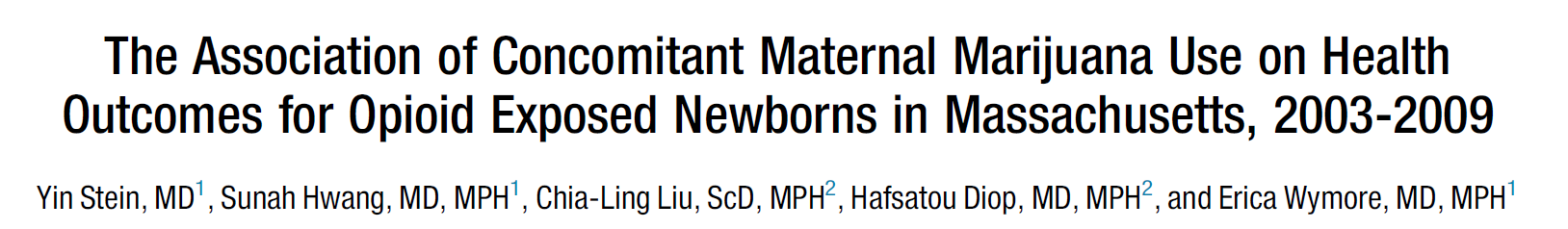 The Journal of Pediatrics, 2019
Main point:
Opioid use during pregnancy is on the rise, resulting in an increase in neonatal abstinence syndrome (NAS).
NAS is the withdrawal that occurs in newborns that were exposed to illicit drugs in utero. 
This is further complicated by the increase in the use of cannabis during pregnancy. 
The aim of this study was to identify associations between concomitant maternal opioid and cannabis use on neonatal health outcomes.
The study:
This study identified live births in Massachusetts (through the PELL and BSAS datasets) from women exposed to opioids between January 1, 2003, and December 31, 2009. 
The BSAS dataset provided in-depth treatment records following drug-abuse, while the PELL dataset contained all birth/ death records.
In addition, opioid exposure was identified using the EMSANT-W tool.
Results:
Among 4,584 singleton births, 430 (9.4%) infants had been exposed to both cannabis and opioids in utero. 
The authors estimated the adjusted odds ratio (aOR) to estimate the strength of the association between cannabis/opioid use and outcomes such as preterm birth.  
An aOR>1 typically indicates a stronger association and vice versa.
Conclusions:
The study showed that infants exposed to cannabis and opioids were more likely to have a preterm birth (aOR= 1.72) and low birth weight (aOR=1.46), compared to those with opioid exposure alone.
Interestingly, infants exposed to opioid plus cannabis were less likely to have NAS (aOR= 0.7) or prolonged hospital stays (aOR= 0.66).